برگزیدگان نخستین جشنواره
 مهارت آموختگان کارآفرین برتر
سازمان آموزش فنی و حرفه ای کشور

مرداد ماه 1397
استان آذربایجان شرقی
محمدرضا فتح پور

عنوان گواهینامه مهارت:
فناوری انرژی های نو و تجدید پذیر
طراح سیستم های انرژی خورشیدی

عنوان فعالیت اقتصادی/کسب و کار: 
طراحی و اجرای سایت های انرژی خورشیدی
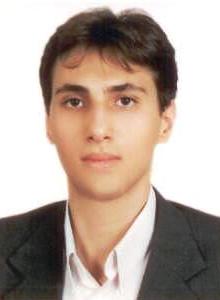 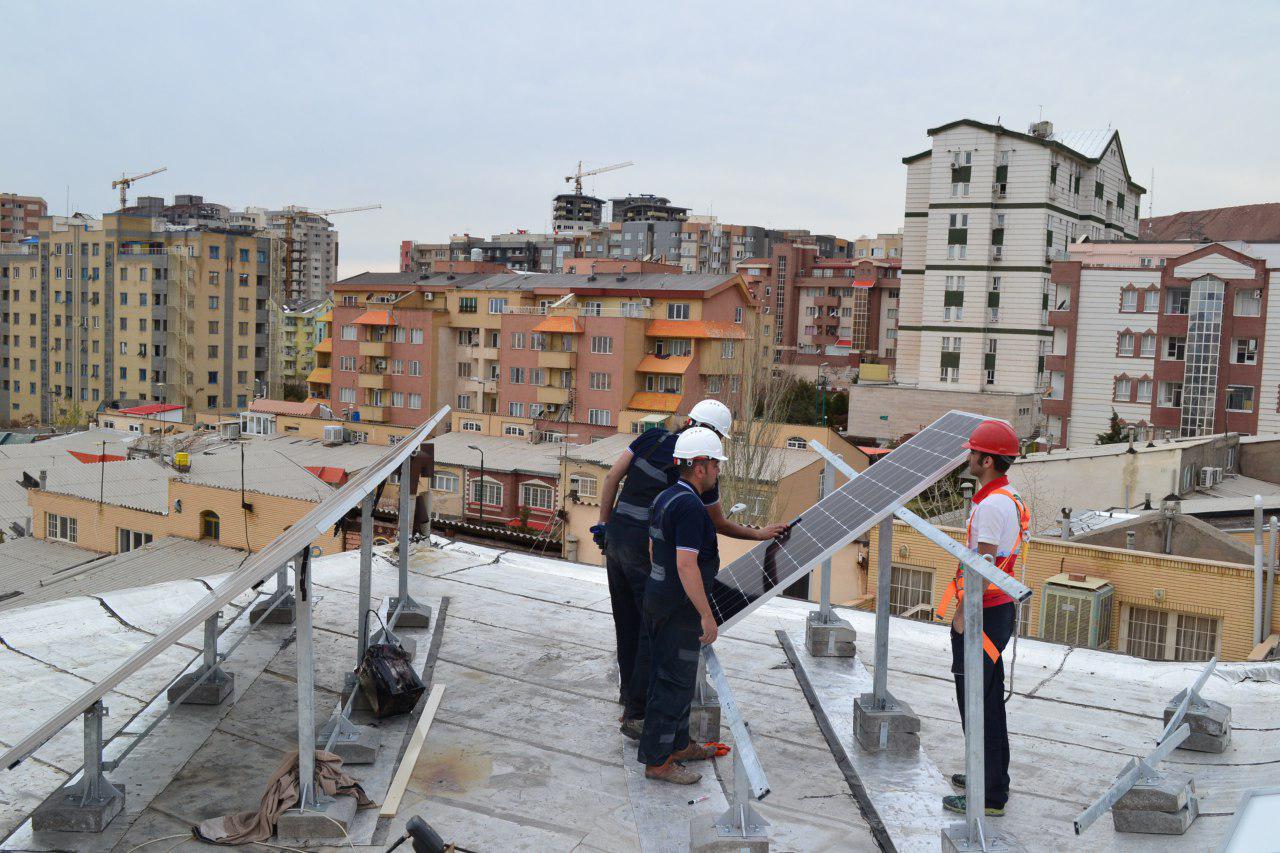 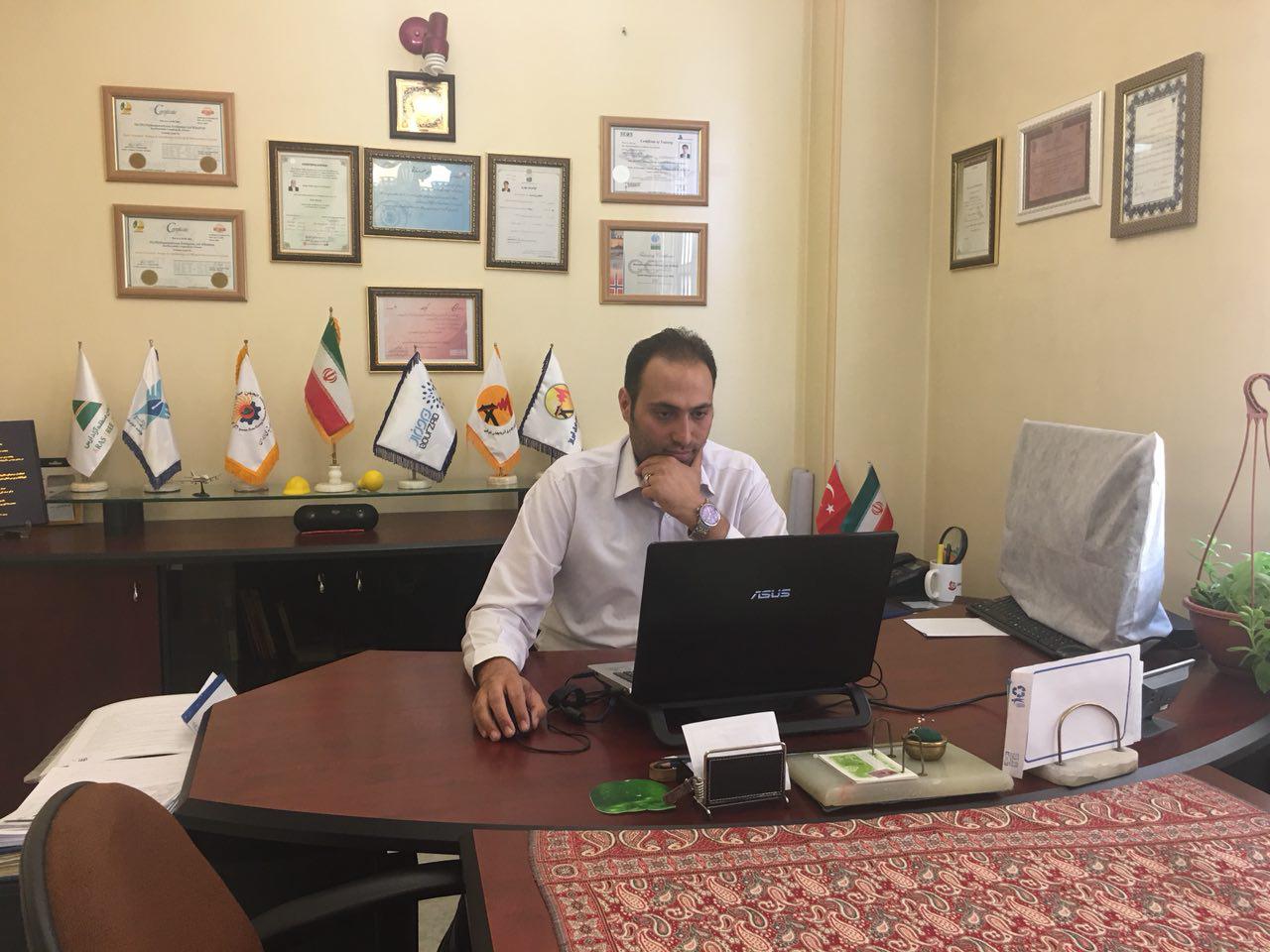 شرکت صنایع مکاترونیک هورزاد ارس
استان آذربایجان غربی
یونس سواره

عنوان گواهینامه مهارت:
مدیر واحد پرورش شتر مرغ

عنوان فعالیت اقتصادی/کسب و کار: 
پرورش شتر مرغ
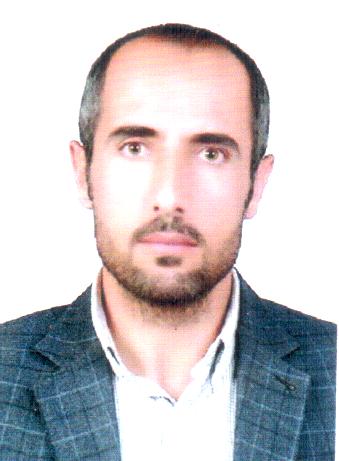 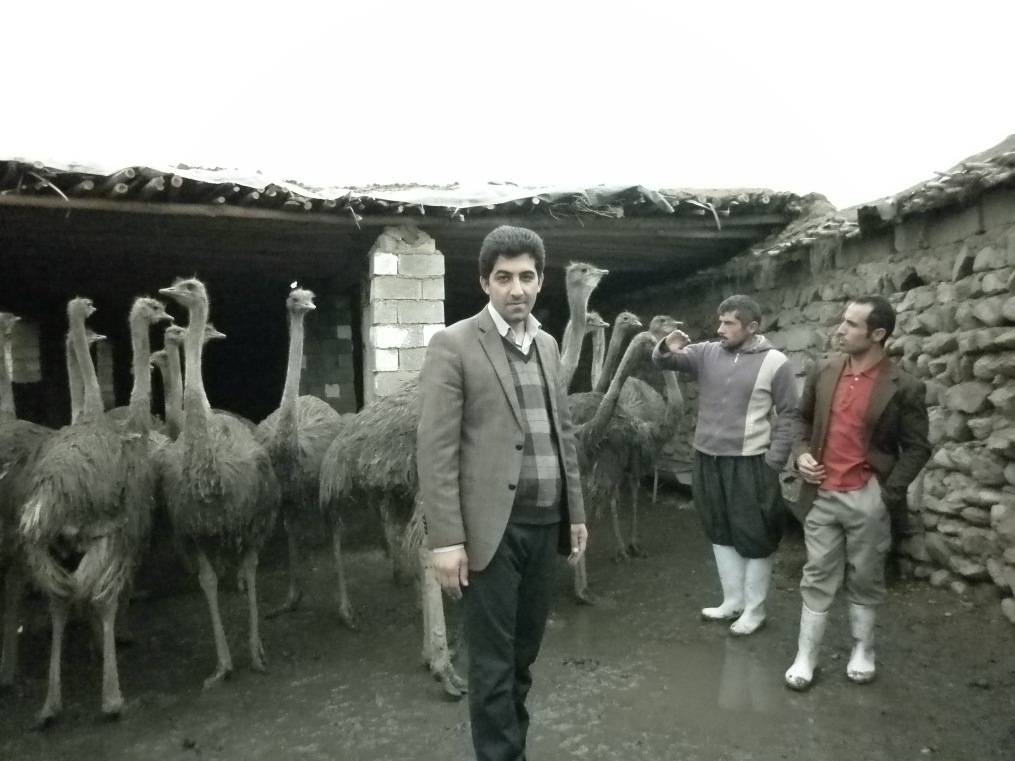 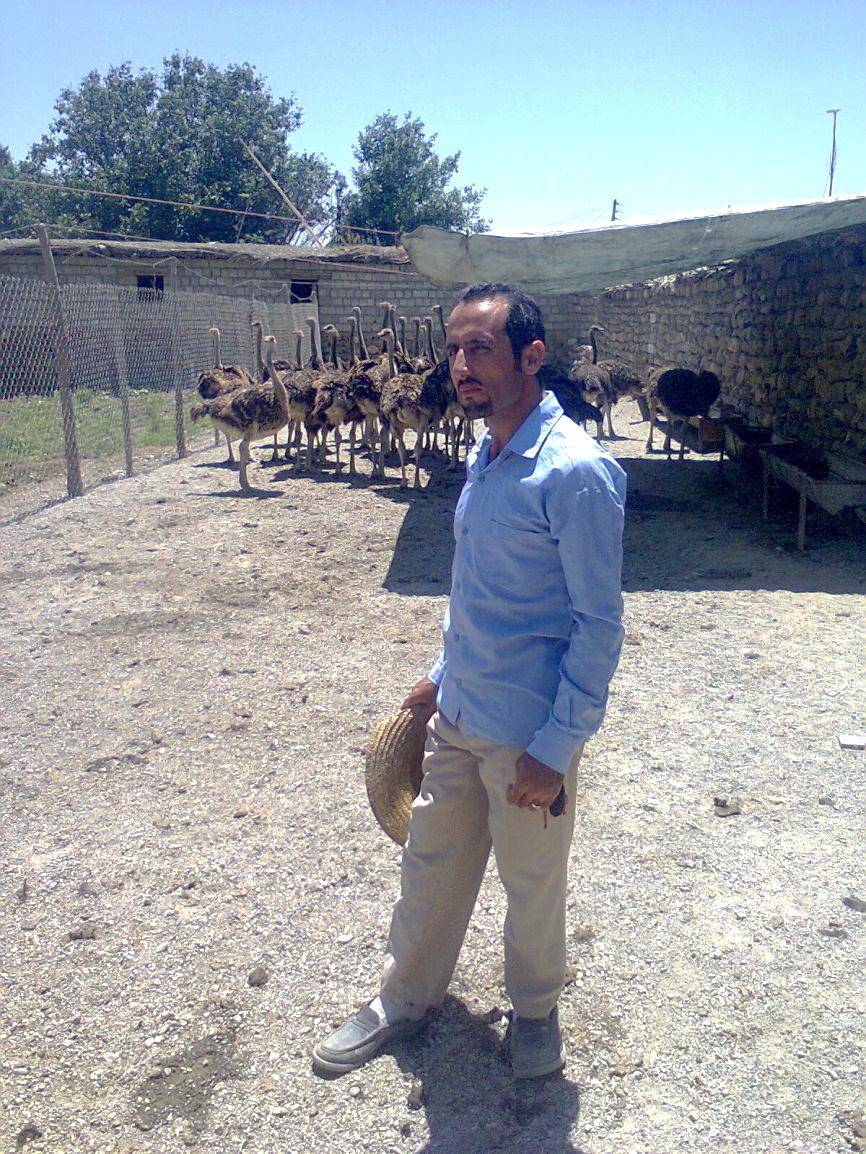 پرورش شتر مرغ
استان آذربایجان غربی
ندا رضائی

عنوان گواهینامه مهارت:
طراحی و دوخت

عنوان فعالیت اقتصادی/کسب و کار: 
تولیدی پوشاک
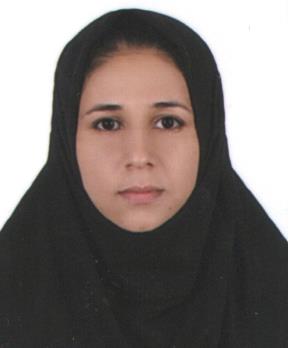 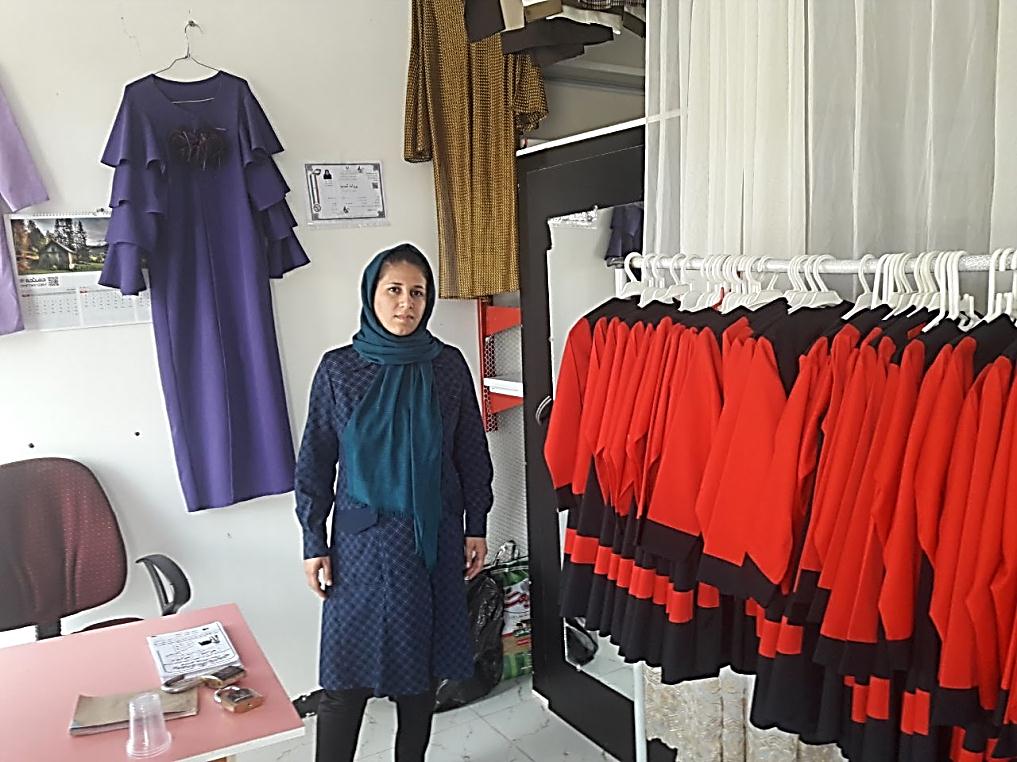 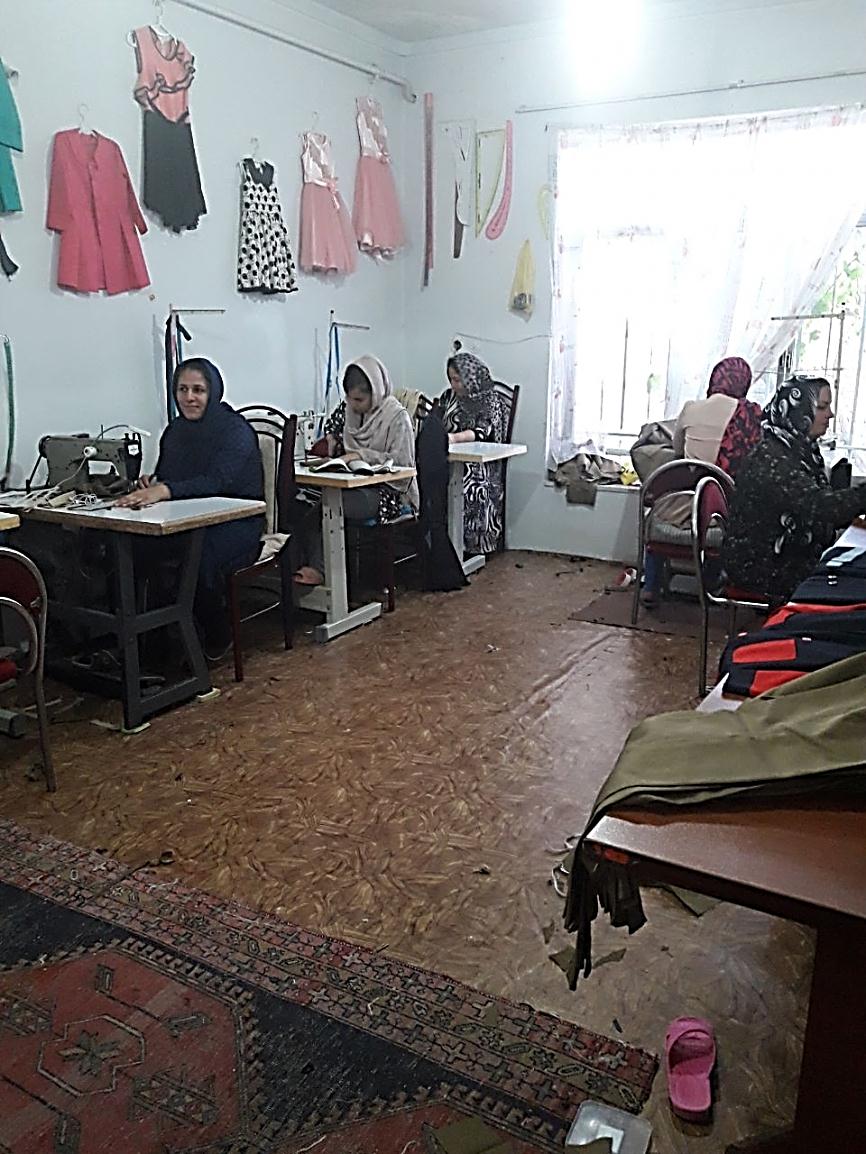 تولیدی پوشاک میلاد
استان اصفهان
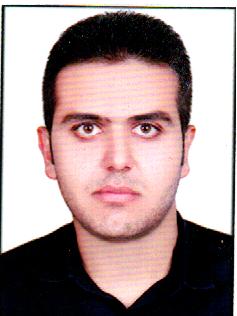 محمد حسن قدیمی فینی

عنوان گواهینامه مهارت:
نصب و تعمیر سردخانه
 تعمیرکار پکیج شوفاژ گازی 
 تعمیرکار آبگرمکن دیواری

عنوان فعالیت اقتصادی/کسب و کار: 
طراحی و ساخت انواع سیستم های برودتی، حرارتی و تهویه مطبوع
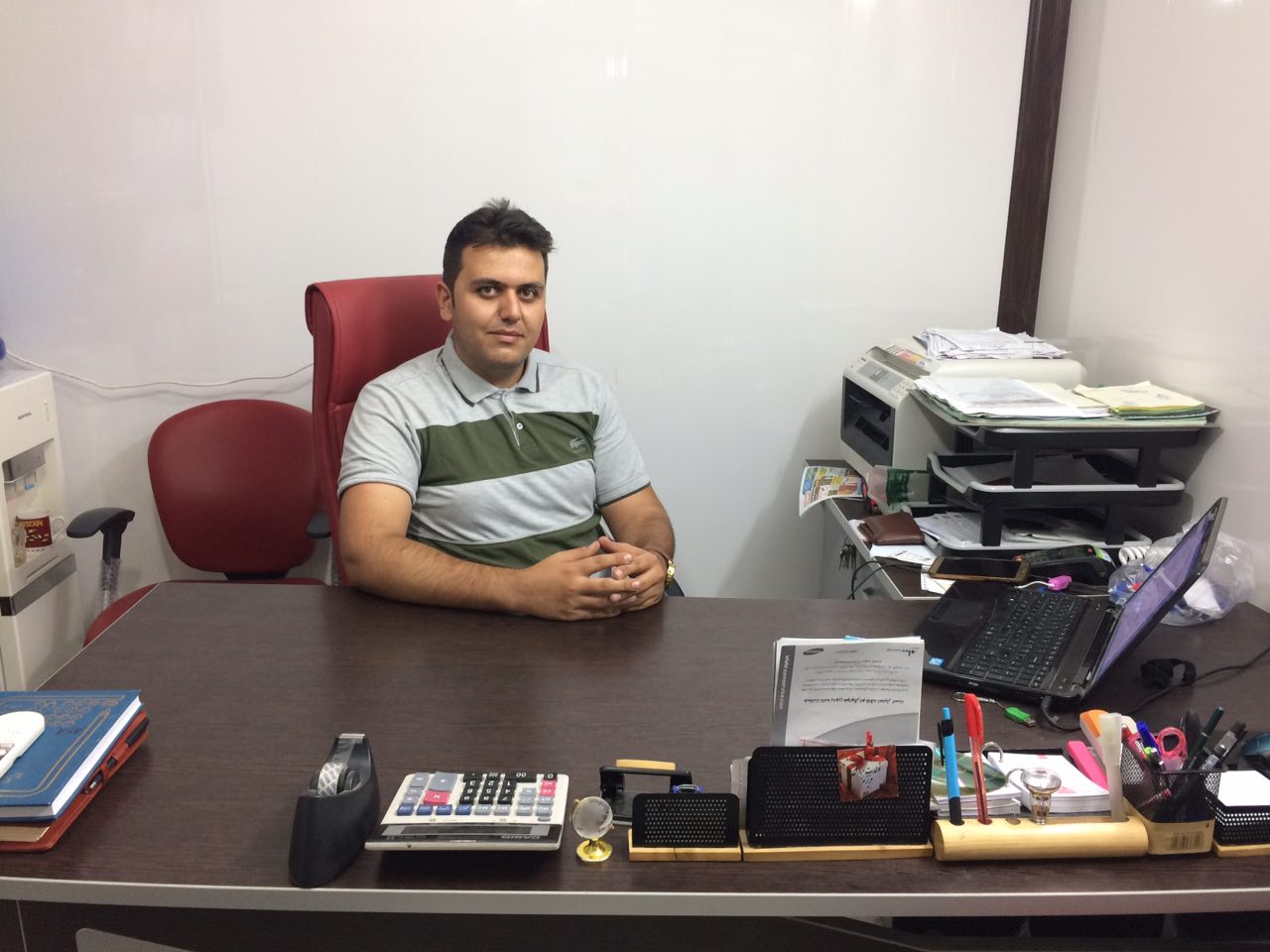 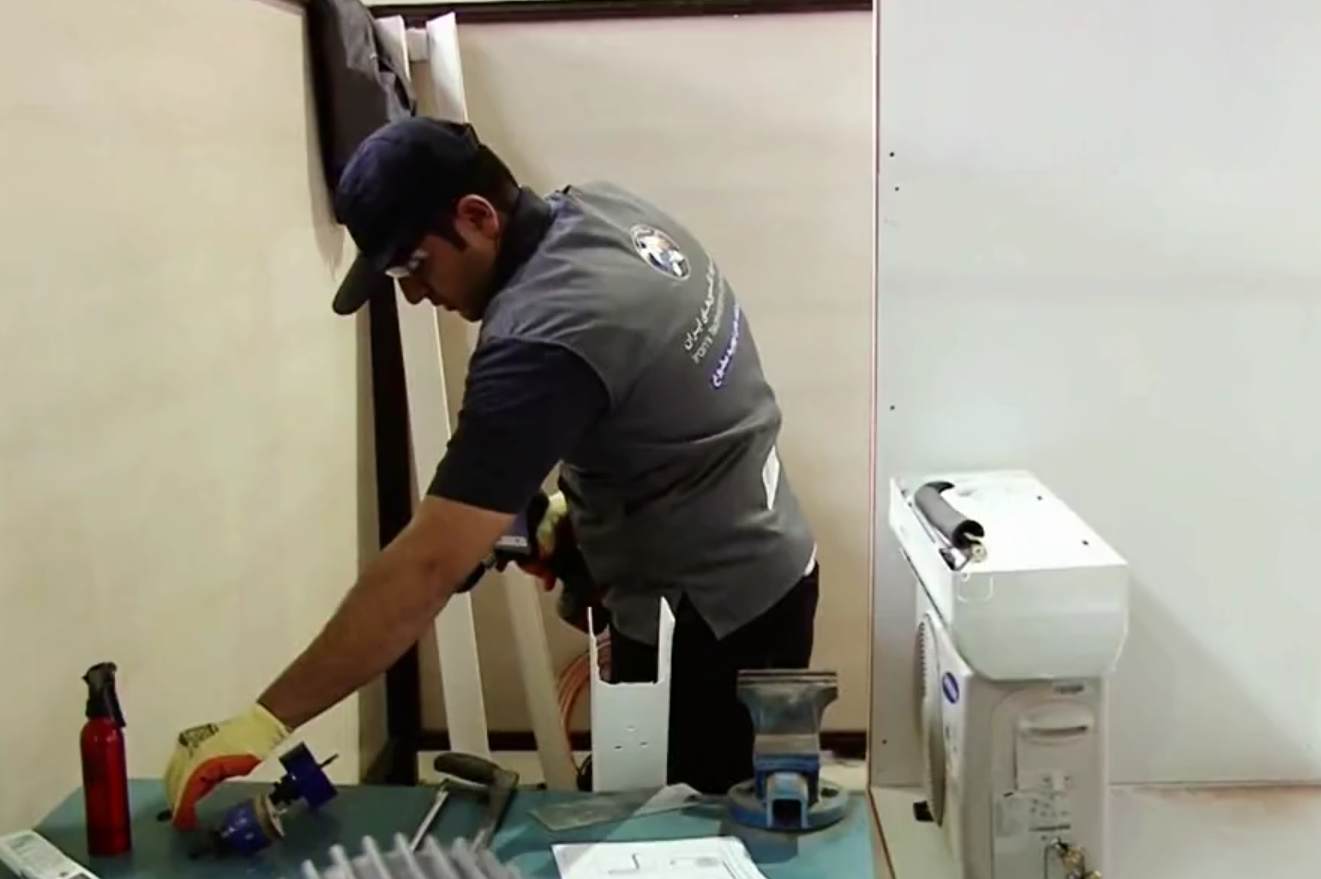 طراحی و ساخت انواع سیستم های برودتی، حرارتی 
و تهویه مطبوع
استان اصفهان
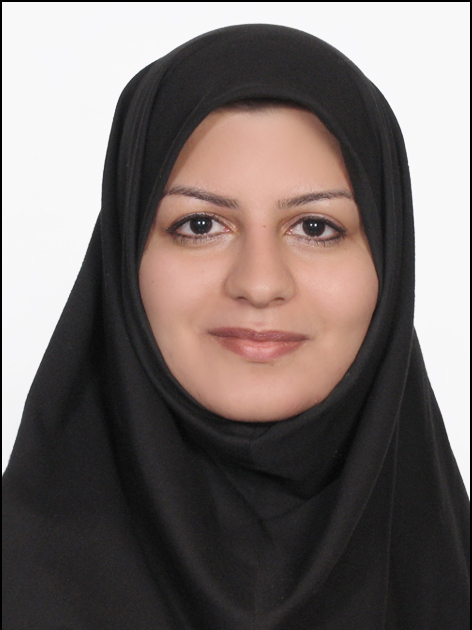 سمیه کلاهدوزان

عنوان گواهینامه مهارت:
پرورش قارچ دکمه ای

عنوان فعالیت اقتصادی/کسب و کار: 
پرورش، تولید و فرآوری قارچ دکمه ای
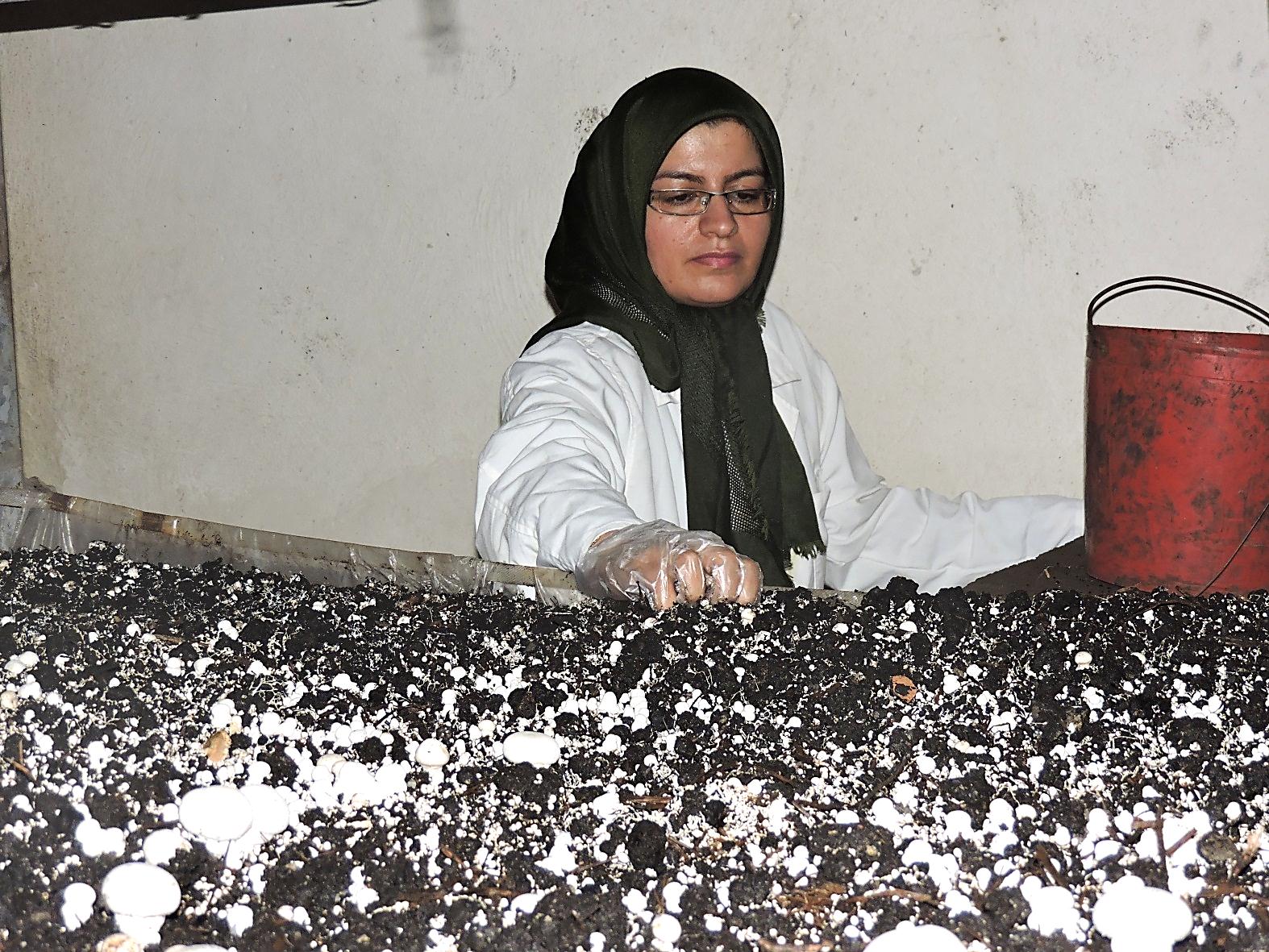 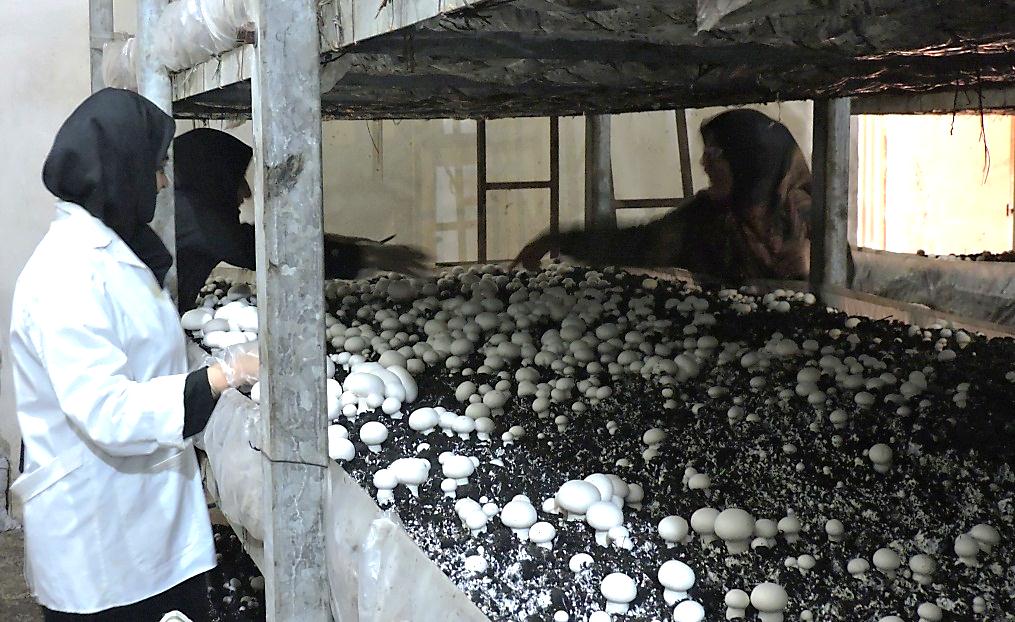 پرورش قارچ دکمه ای
استان خراسان جنوبی
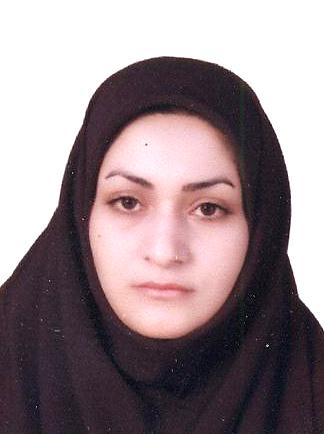 فاطمه سالاری

عنوان گواهینامه مهارت:
صنایع دستی
نازک دوز زنانه

عنوان فعالیت اقتصادی/کسب و کار: 
صنایع دستی( دوخت های سنتی) 
طراحی و دوخت
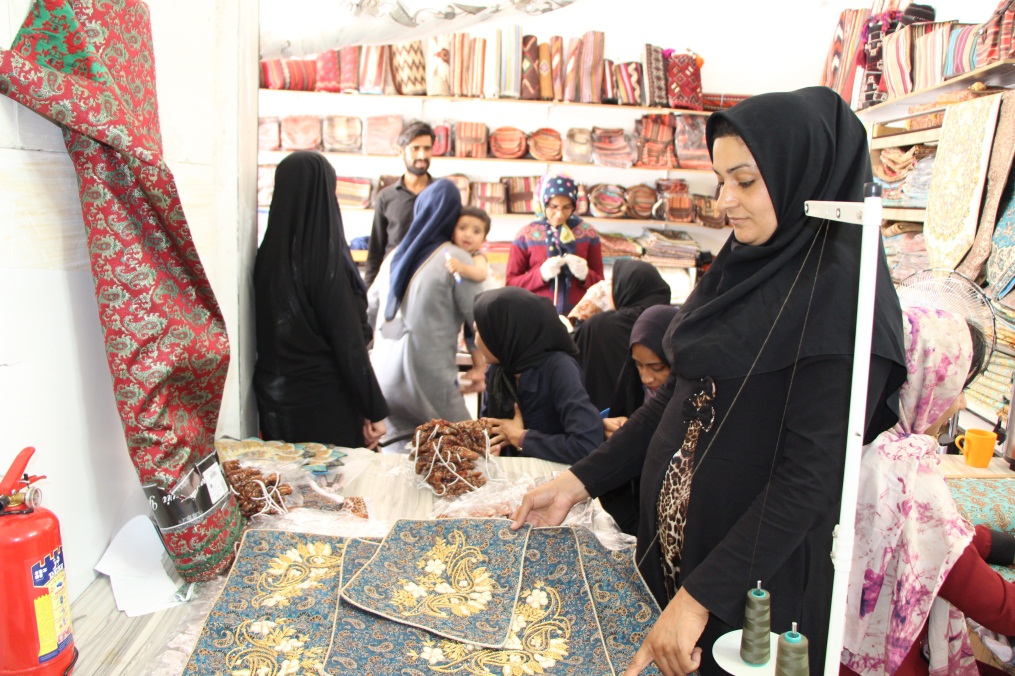 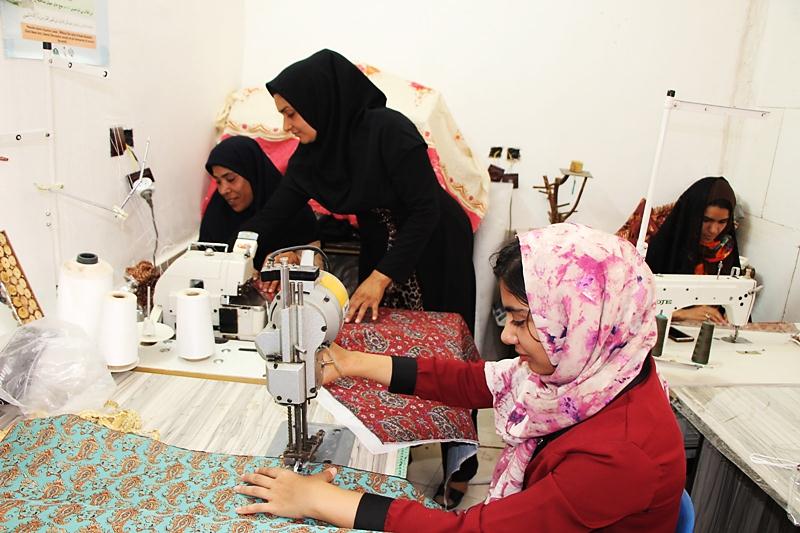 صنایع دستی - طراحی و دوخت
استان فارس
رقیه نوری زاده

عنوان گواهینامه مهارت:
زراعت گیاهان دارویی

عنوان فعالیت اقتصادی/کسب و کار: 
تولید، توزیع و آموزش کشت گیاهان دارویی
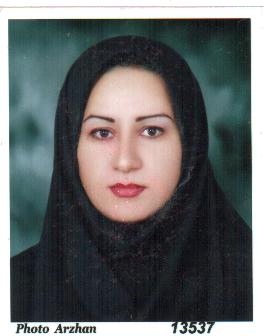 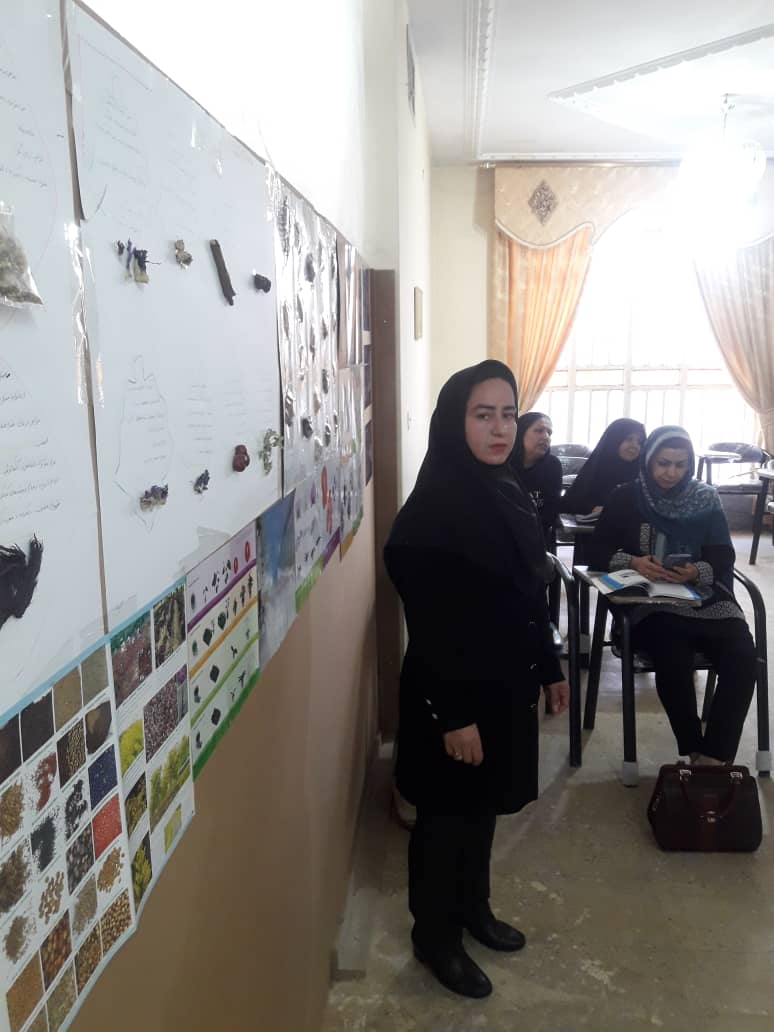 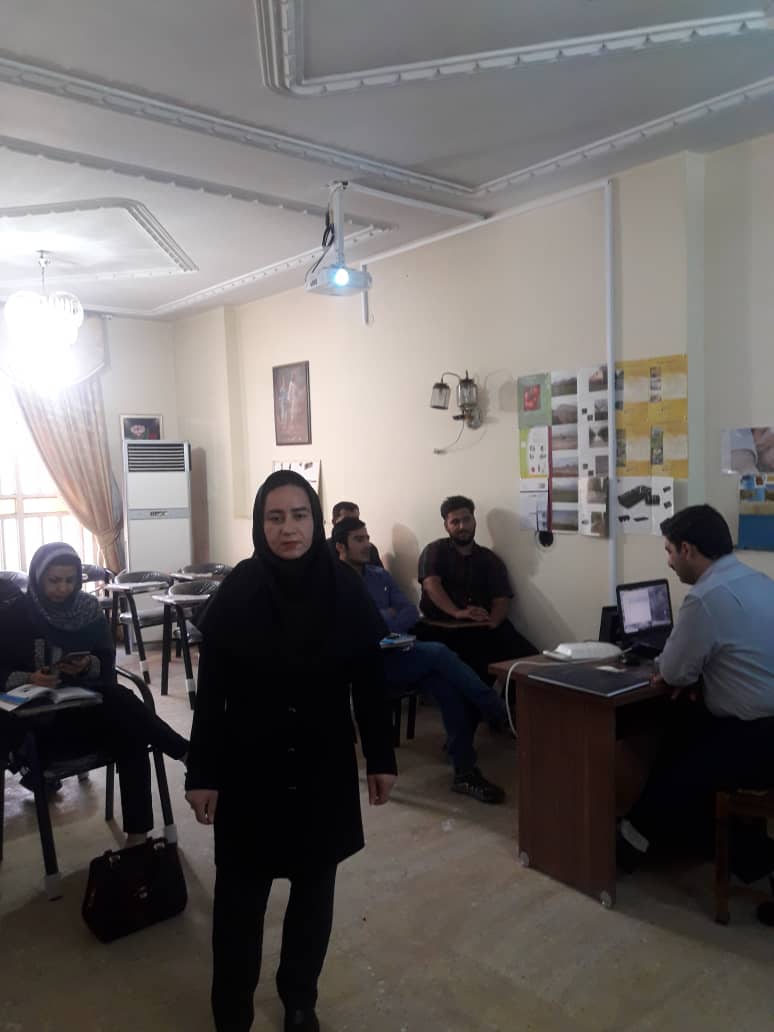 گیاهان دارویی
استان کردستان
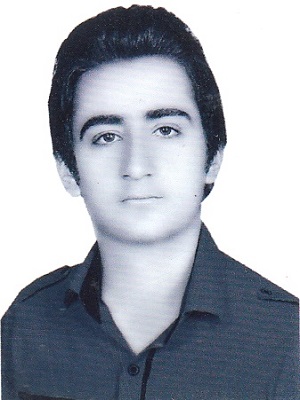 جمیل زردویی

عنوان گواهینامه مهارت:
کارشناس ارزیابی خسارت بیمه 

عنوان فعالیت اقتصادی/کسب و کار: 
نمایندگی بیمه
کارشناس ارزیابی خودرو
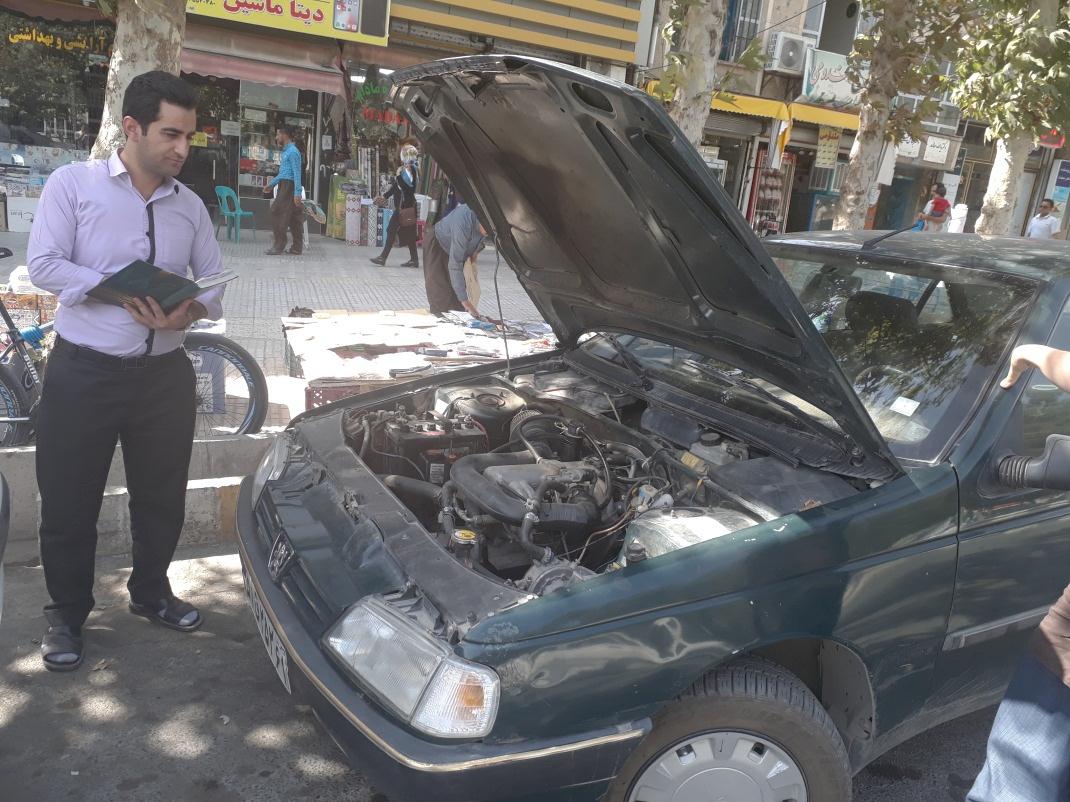 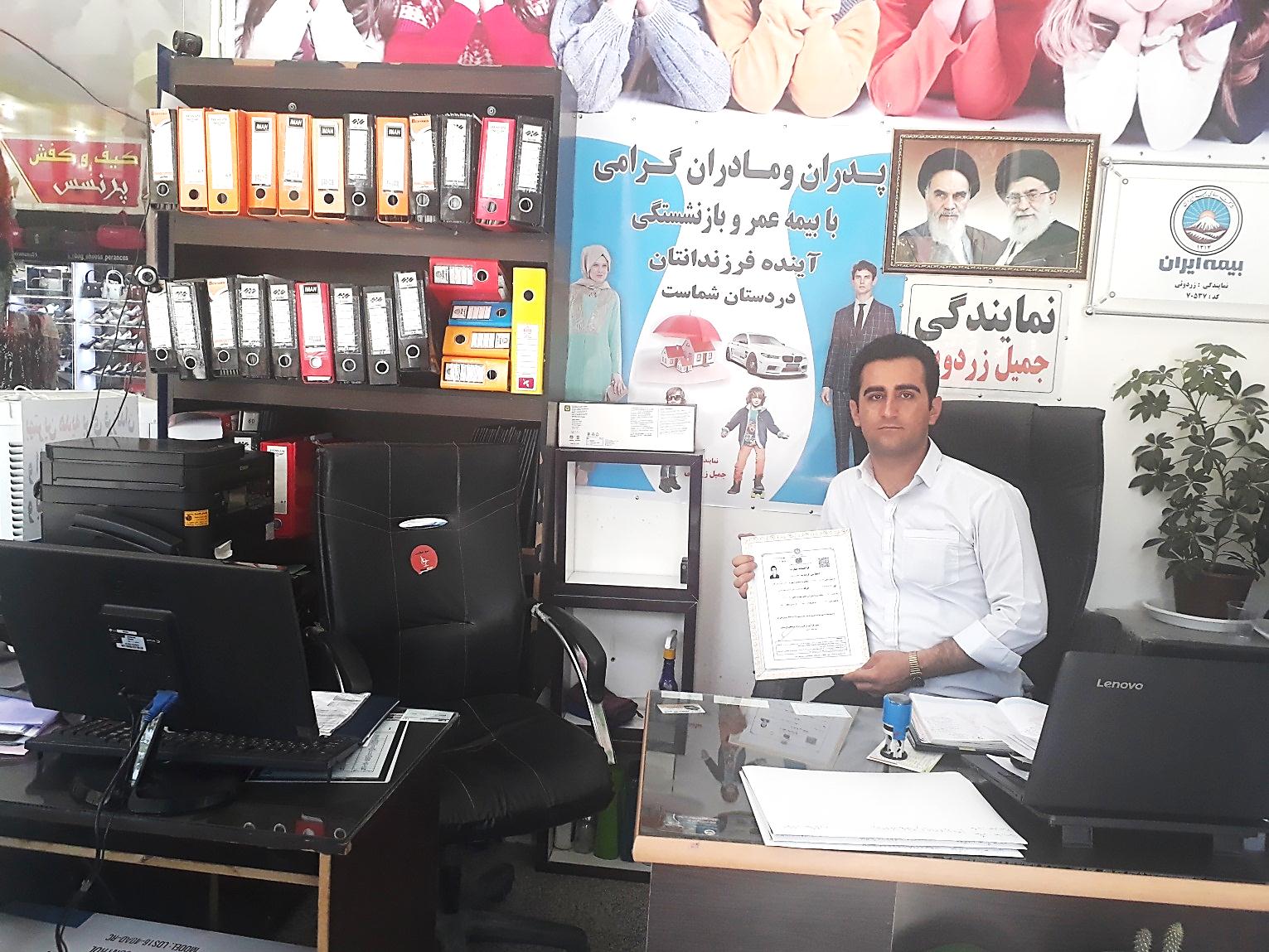 نمایندگی جمیل زردویی
استان مازندران
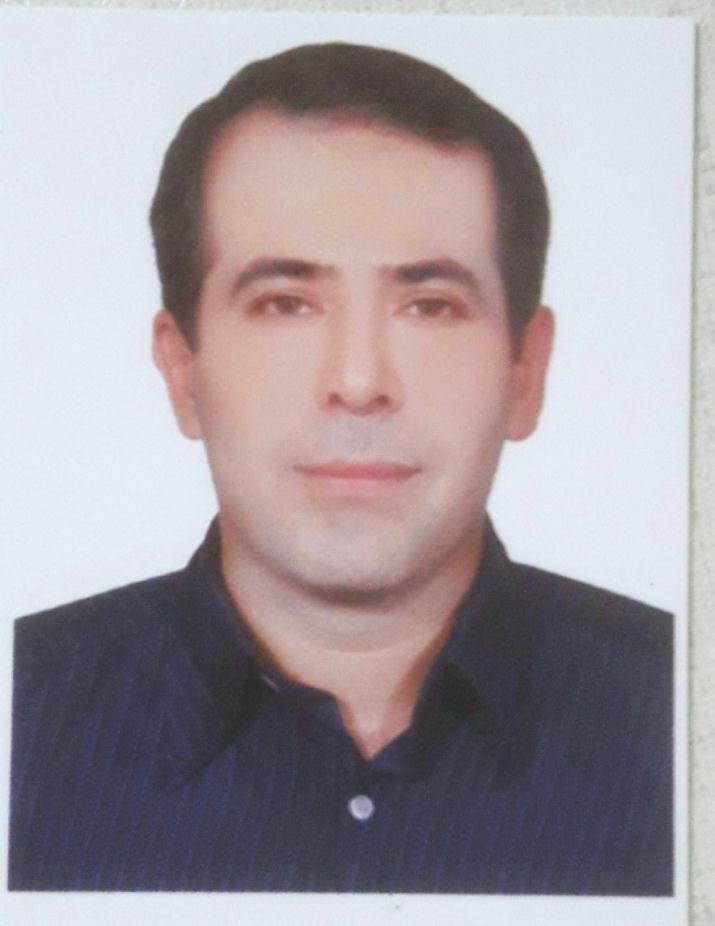 سیاوش باقری

عنوان گواهینامه مهارت:
درودگری

عنوان فعالیت اقتصادی/کسب و کار: 
درودگری
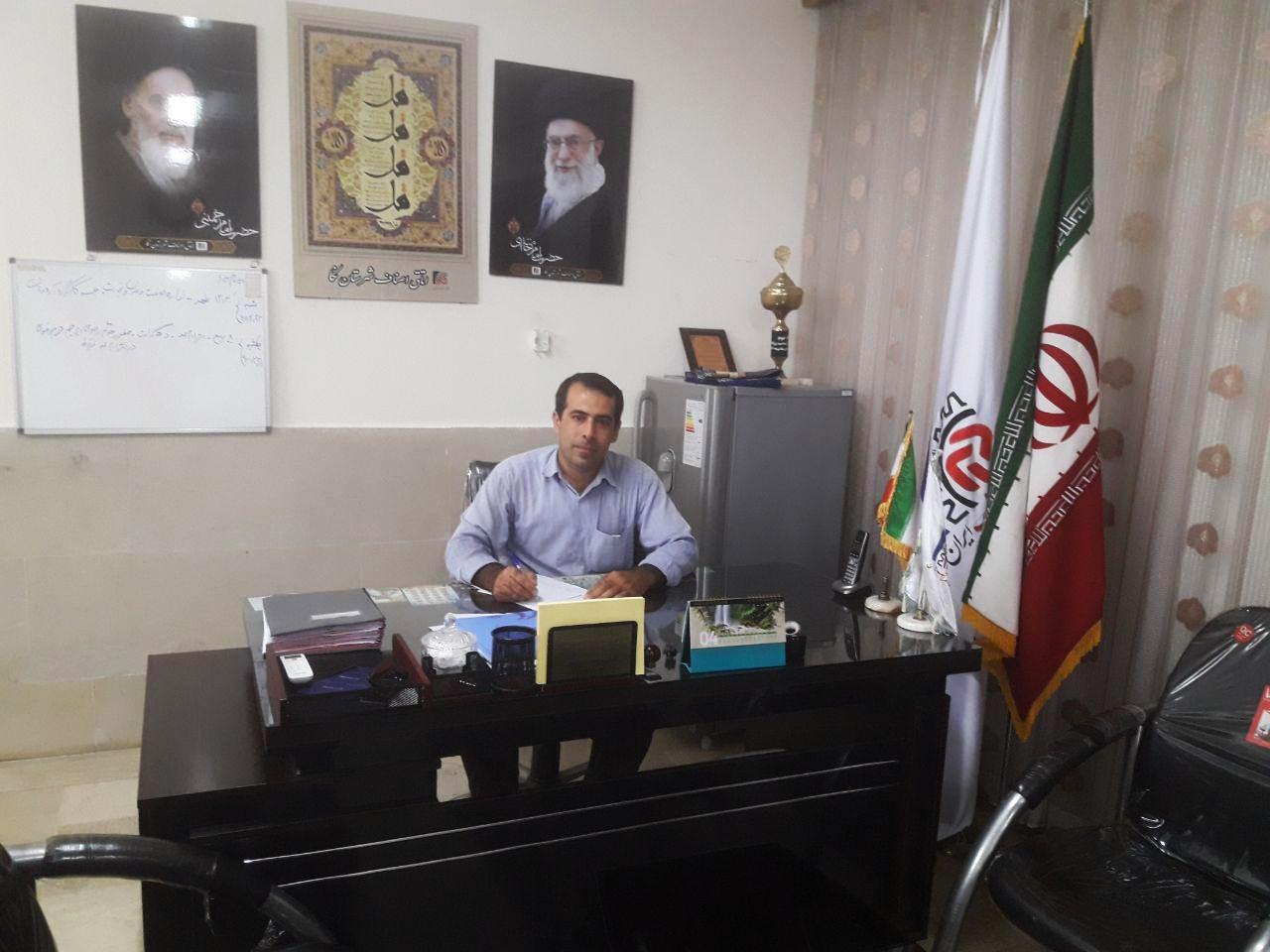 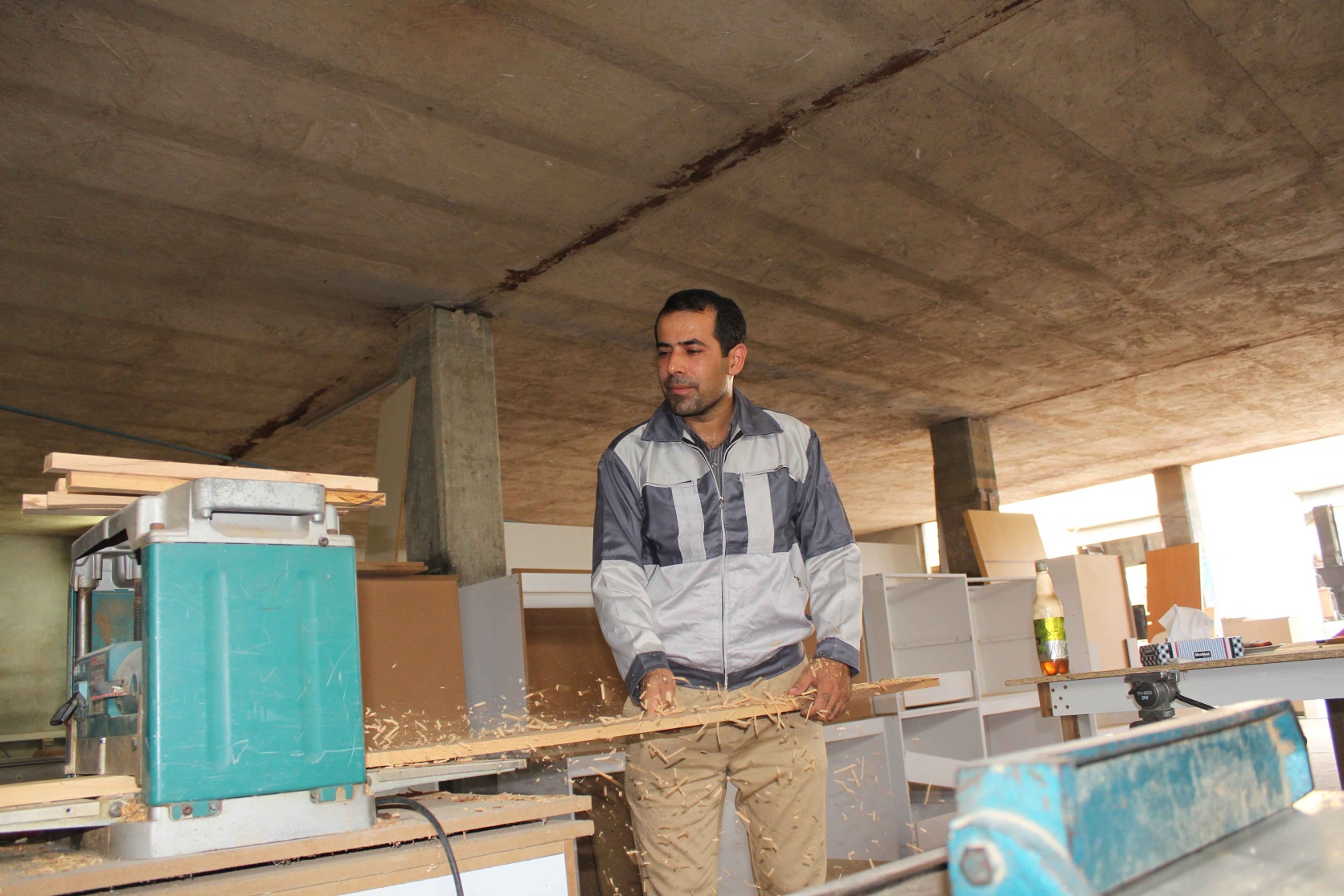 درودگری
استان همدان
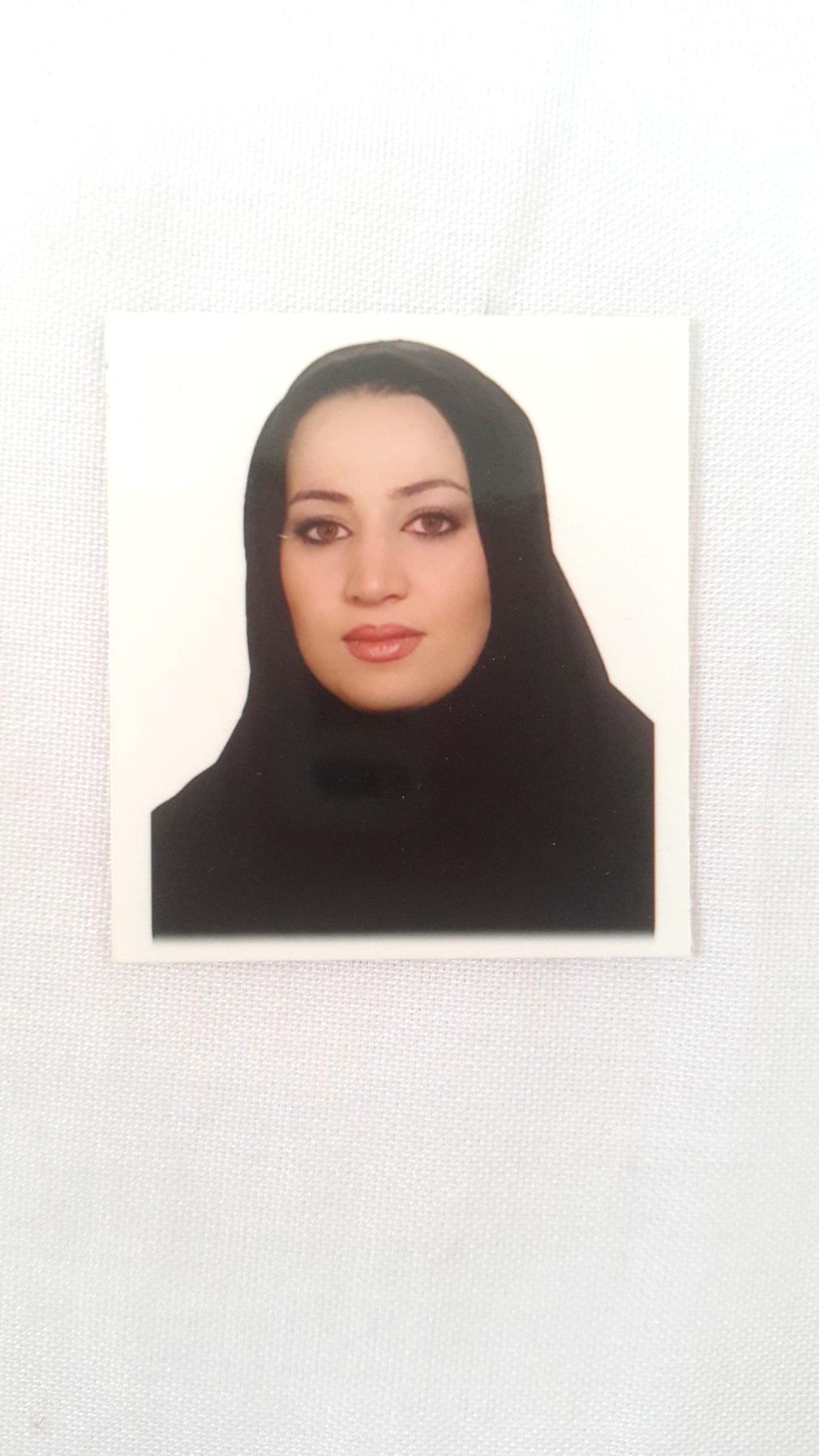 سمیه حوتی

عنوان گواهینامه مهارت:
نقاشی با لعاب روی کاشی

عنوان فعالیت اقتصادی/کسب و کار: 
مینا کاری روی سفال
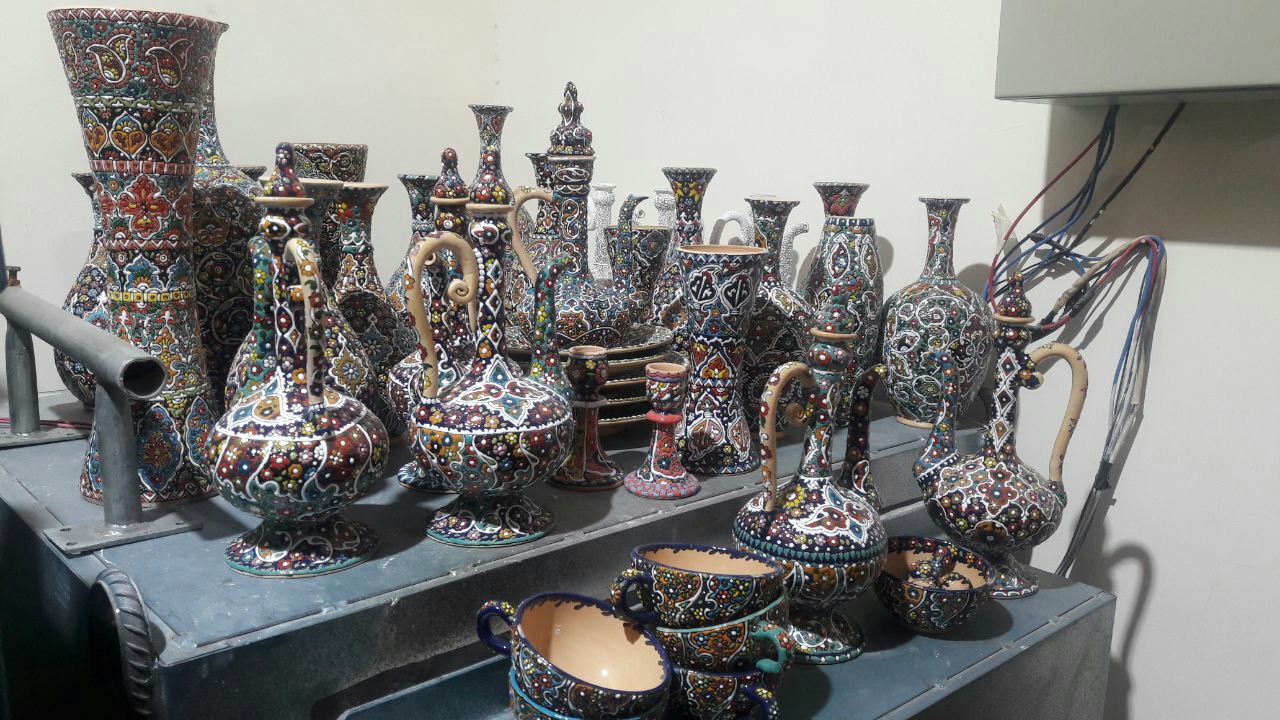 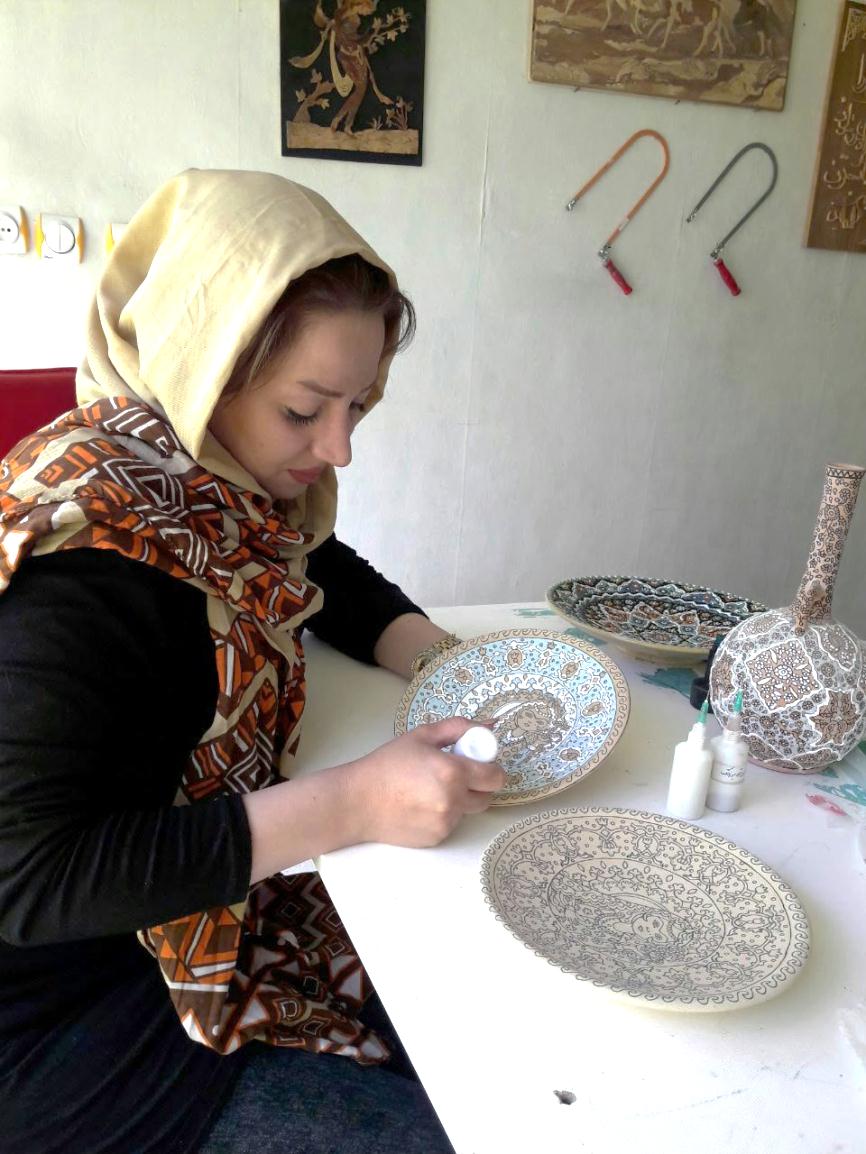 مینا کاری روی سفال